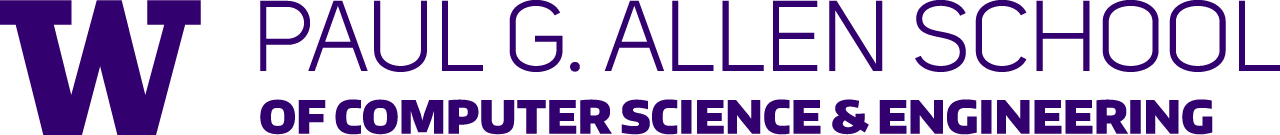 CSE341: Programming LanguagesLecture 0Course MechanicsML Variable Bindings
Brett Wortzman
Spring 2020
Welcome!
We have 10 weeks to learn the fundamental concepts of programming languages

With hard work, patience, and an open mind, this course makes you a much better programmer
Even in languages we won’t use
Learn the core ideas around which every language is built,  despite countless surface-level differences and variations
Poor course summary: “Learn ML, Racket, and Ruby”

Today’s class:
Course mechanics
Remote instruction logistics
[A rain-check on motivation]
If time: Background and setup for ML
Spring 2020
CSE 341: Programming Languages
2
Concise to-do list
In the next 24-48 hours:

Read course web page: http://courses.cs.washington.edu/courses/cse341/20sp/
Read all course policies (syllabus and links within)
Verify Zoom setup
Complete Homework 0 (worth 0 points)
Get set up using Emacs [optional; recommended] and ML
Installation/configuration/use instructions on web page
Essential; non-intellectual
No reason to delay!
Spring 2020
CSE 341: Programming Languages
3
Who: Instructor
Brett Wortzman: 
Teaching faculty
Usually teach 142; excited to work with majors!
Wrote undergraduate thesis on similar topics
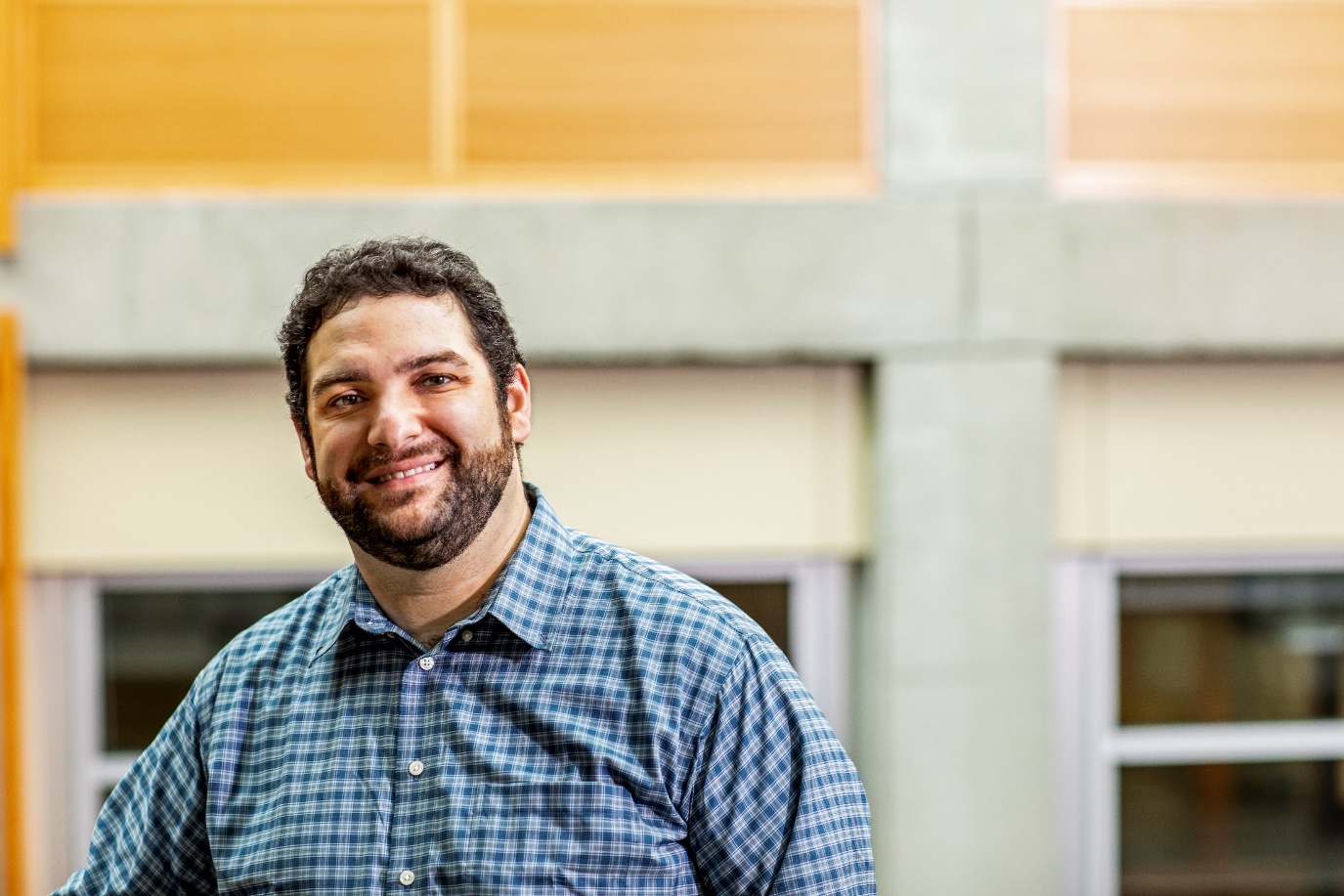 Spring 2020
CSE 341: Programming Languages
4
Who: TAs
Blake Berger  (he/him)



Omar Ibrahim (he/him)



      Josie Lee       (she/her)
Max Packer                       (he/him)



                     Daniel Snitkovskiy                      (he/him)



                       Kenny Wu                        (she/her)
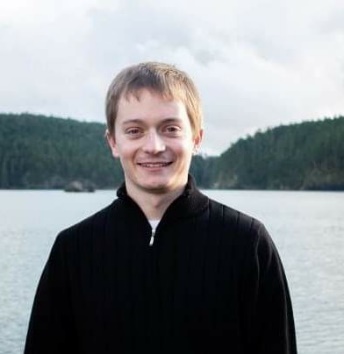 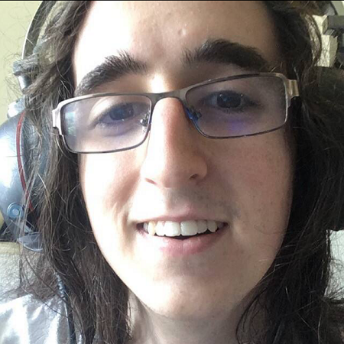 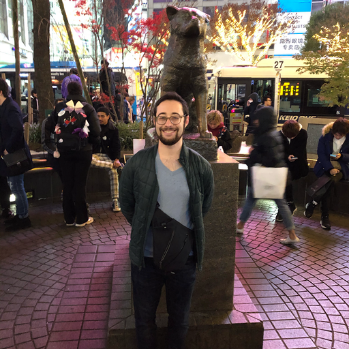 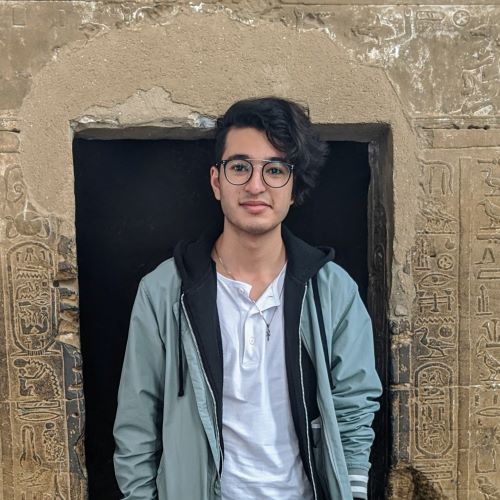 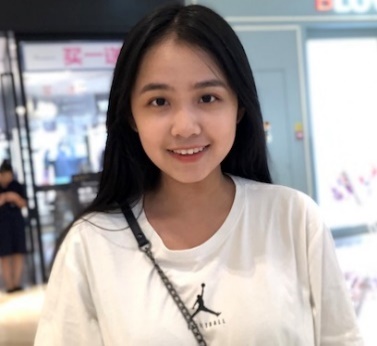 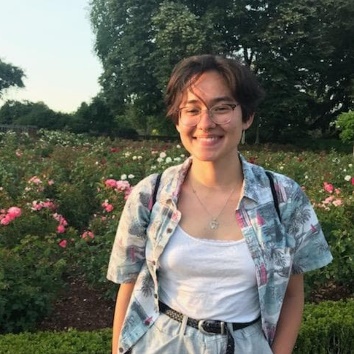 Spring 2020
CSE 341: Programming Languages
5
Who: Course Creator
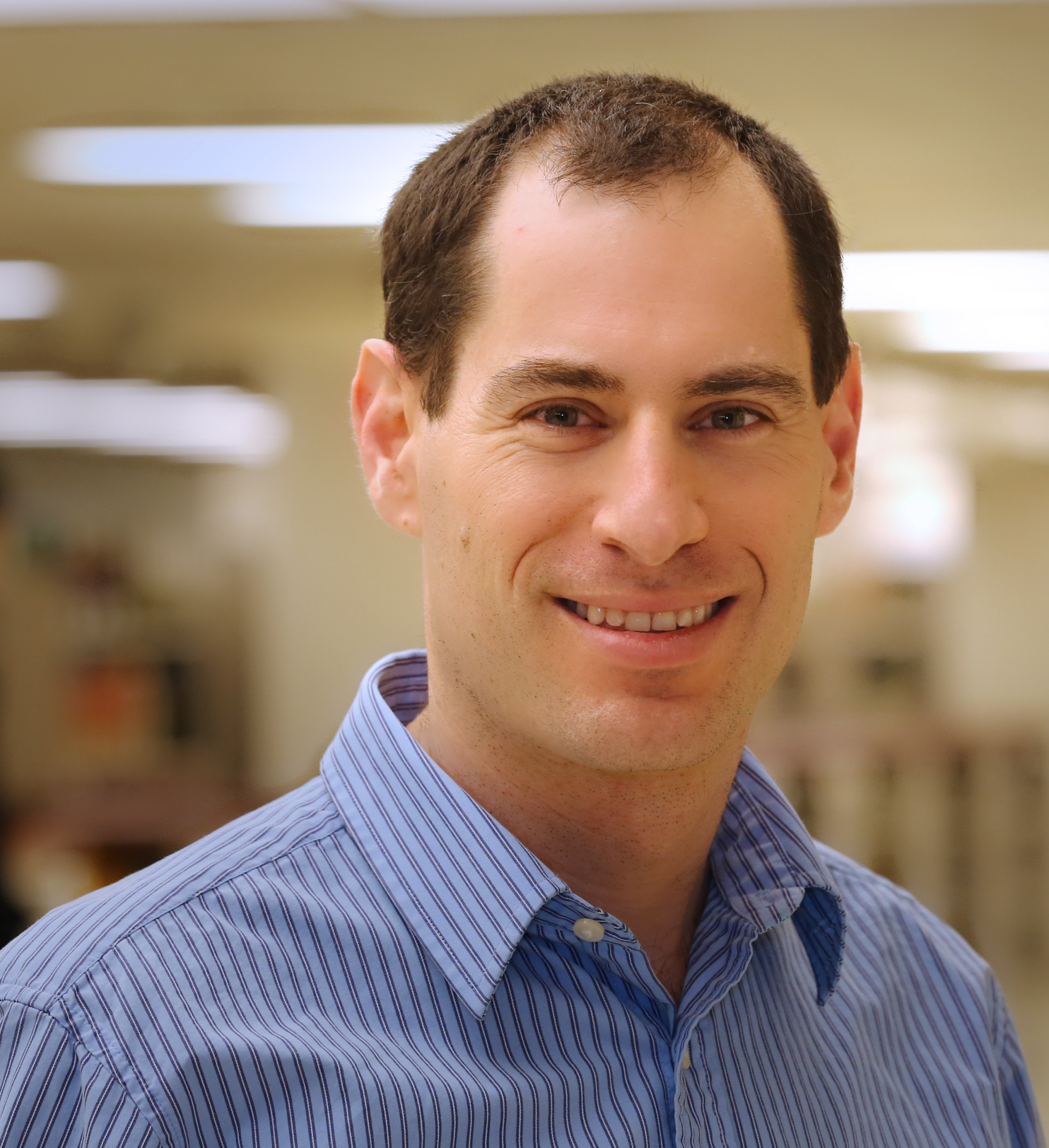 Dan Grossman, CSE Faculty

Occasionally will be referred to as “Prof. DJG”

Has poured blood, sweat, and tears into this material.

We are incredibly lucky to be able to build off of his course!
Spring 2020
CSE 341: Programming Languages
6
Staying in touch
Message Board (Ed)
For most class discussions
Staff will monitor regularly
Feel free to answer each other’s questions!

Course email list: cse341a_wi20@u.washington.edu
Students and staff already subscribed
Very low traffic; usually just unexpected / urgent situations

Anonymous feedback link on webpage
For good and bad: If you don’t tell us, we don’t know
Spring 2020
CSE 341: Programming Languages
7
Lecture: Brett
Slides, code, and reading notes / videos posted
May be revised after class
Take notes: materials may not describe everything
Slides are just visual aids for me to use

Ask questions, focus on key ideas

Engage actively
Arrive punctually (especially this quarter!) and well-rested
Reduce distractions
Write down ideas and code as we go
Communicate proactively if attendance difficult
Spring 2020
CSE 341: Programming Languages
8
Section: TAs
Required: will usually cover new material

Not recorded: be sure to attend

Sometimes more language or environment details

Sometimes main ideas needed for homework

Will meet this week: using Emacs and ML

Material often (but not always!) also covered in reading notes / videos
Spring 2020
CSE 341: Programming Languages
9
Reading Notes and Videos
Posted for each lesson and/or unit
Go over most (all?) of the material (and some extra stuff)

So why come to class?
Materials let us make class-time much more useful and interactive
Answer questions without being rushed because occasionally  “didn’t get to X; read/watch about it”
Can point to optional topics/videos
Can try different things in class, not just recite things

Don’t need other textbooks – Dan has basically written one
Spring 2020
CSE 341: Programming Languages
10
Office hours
Regular hours TBD
Times will be posted on course website and announced
Changes as necessary announced on message board
Will be run via Zoom

Use them
Ideally not just for homework questions (but that’s OK too)

Will be logistically challenging this quarter
Use message board as much as possible
Spring 2020
CSE 341: Programming Languages
11
Our Remote World
Instruction fully online this quarter

We will primarily use Zoom
Please read and follow the best practices on the website

Lots of interesting and new challenges
We will do our best to support
Communicate with us!

Put your health, safety, and wellbeing (and that of your loved ones) first
Spring 2020
CSE 341: Programming Languages
12
Homework
Seven or eight total

To be done individually
Unless otherwise instructed

Doing the homework involves:
Understanding the concepts being addressed
Writing code demonstrating understanding of the concepts
Testing your code to ensure you understand and have correct programs
“Playing around” with variations, incorrect answers, etc.
(2) and (3) are graded, but focusing only on (2) and (3) makes homework assignments more difficult

Challenge problems: Low points/difficulty ratio
Spring 2020
CSE 341: Programming Languages
13
Note CSE 341 writing style
Homeworks tend to be worded very precisely and concisely
Written “as a computer scientist” (a good thing!)
Technical issues deserve precise technical writing
Conciseness values your time as a reader
You should try to be precise too

Skimming or not understanding why a word or phrase was chosen can make the homework assignment more difficult

By all means ask if a problem is confusing
Being confused is normal and understandable
And I may have made a mistake
Spring 2020
CSE 341: Programming Languages
14
Quizzes
Three or four total

Conducted online during given window
E.g. available for 24 hours, complete within 1 hour

To be done individually
Unless otherwise instructed

Same concepts, but different format from homework
More conceptual (but write code too)
Open book/notes
Spring 2020
CSE 341: Programming Languages
15
Academic Integrity
Read the course policy carefully
Clearly explains how you can and cannot get/provide help on homework and projects

Always explain any unconventional action

I am a great believer in and enforcer of academic integrity
Great trust with little sympathy for violations
Honest work is the most important feature of a university

This course especially: Do not web-search for homework solutions!  We will check!
Spring 2020
CSE 341: Programming Languages
16
Coursera (more info in document)
Dan has taught this material to thousands of people around the world
A lot of work and extremely rewarding

You are not allowed to participate in that class!
Do not web-search related to homework problems!

This should have little impact on you
Two courses are separate
341 is a great class and staff is committed to adding value above what you would get from Coursera
Spring 2020
CSE 341: Programming Languages
17
Has Coursera help/hurt 341?
Biggest risks
Becomes easier to cheat – don’t! (And we’ve changed things)
Instructors become too resistant to change – hope not!

There are benefits too
The videos
More robust grading scripts
Way fewer typos
Easier software installation (new SML Mode)
Taking the “VIP version” of a more well-known course
Change the world to be more 341-friendly
Spring 2020
CSE 341: Programming Languages
18
Questions?
Anything I forgot about course mechanics before we discuss, you know, programming languages?
Spring 2020
CSE 341: Programming Languages
19
What this course is about
Many essential concepts relevant in any programming language 
And how these pieces fit together

Use ML, Racket, and Ruby languages:
They let many of the concepts “shine”
Using multiple languages shows how the same concept can “look different” or actually be slightly different
In many ways simpler than Java

Big focus on functional programming
Not using mutation (assignment statements) (!)
Using first-class functions (can’t explain that yet)
But many other topics too
Spring 2020
CSE 341: Programming Languages
20
Why learn this?
This is the “normal” place for course motivation
Why learn this material?

But in our experience, we don’t yet have enough shared vocabulary
So 3-4 week delay on motivation for functional programming
I promise full motivation: delay is worth it
(Will motivate immutable data at end of “Unit 1”)
Spring 2020
CSE 341: Programming Languages
21
341 claim
Learning to think about software in this “PL” way will make you a better programmer even if/when you go back to old ways

It will also give you the mental tools and experience you need for a lifetime of confidently picking up new languages and ideas
Spring 2020
CSE 341: Programming Languages
22
A strange environment
Next 4-5 weeks will use
ML language
Emacs editor
Read-eval-print-loop (REPL) for evaluating programs

Need to get things installed and configured
Either in the department labs or your own machine
We’ve written thorough instructions (questions welcome)

Only then can you focus on the content of Homework 1

Working in strange environments is a CSE life skill
Spring 2020
CSE 341: Programming Languages
23
Mindset
“Let go” of all programming languages you already know

For now, treat ML as a “totally new thing”
Time later to compare/contrast to what you know
Lots of subtle, non-obvious differences that pop up at unexpected times
You might be able to get away with “oh that seems kind of like this thing in [Java]” for a while
But this will eventually confuse you, slow you down, and cause you to learn less
Spring 2020
CSE 341: Programming Languages
24